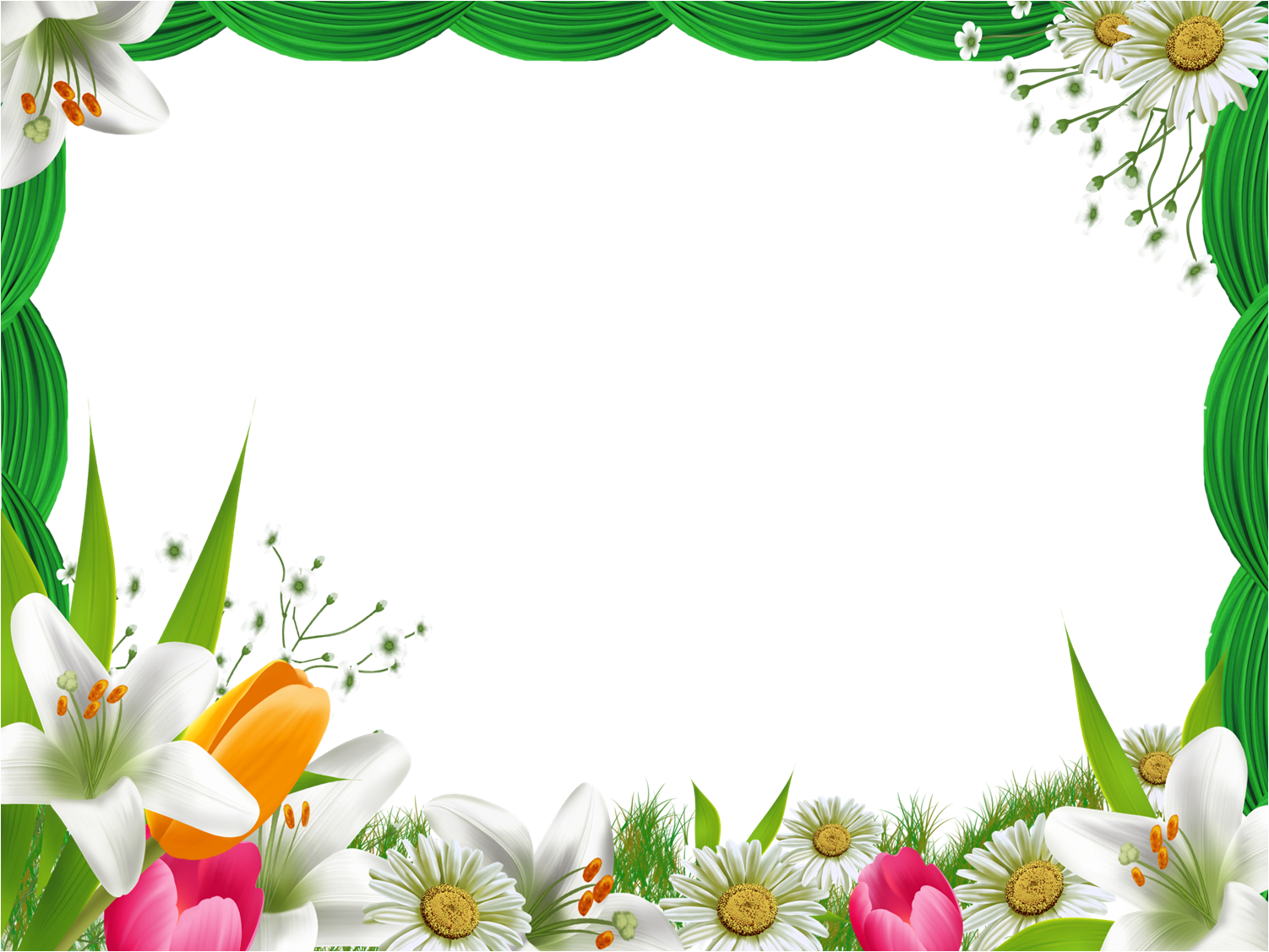 MĨ THUẬT  1
NĂM HỌC: 2023-2024
CHỦ ĐỀ: NHÀ TRƯỜNGBÀI: CÂY TRONG SÂN TRƯỜNG ( TIẾT 2)
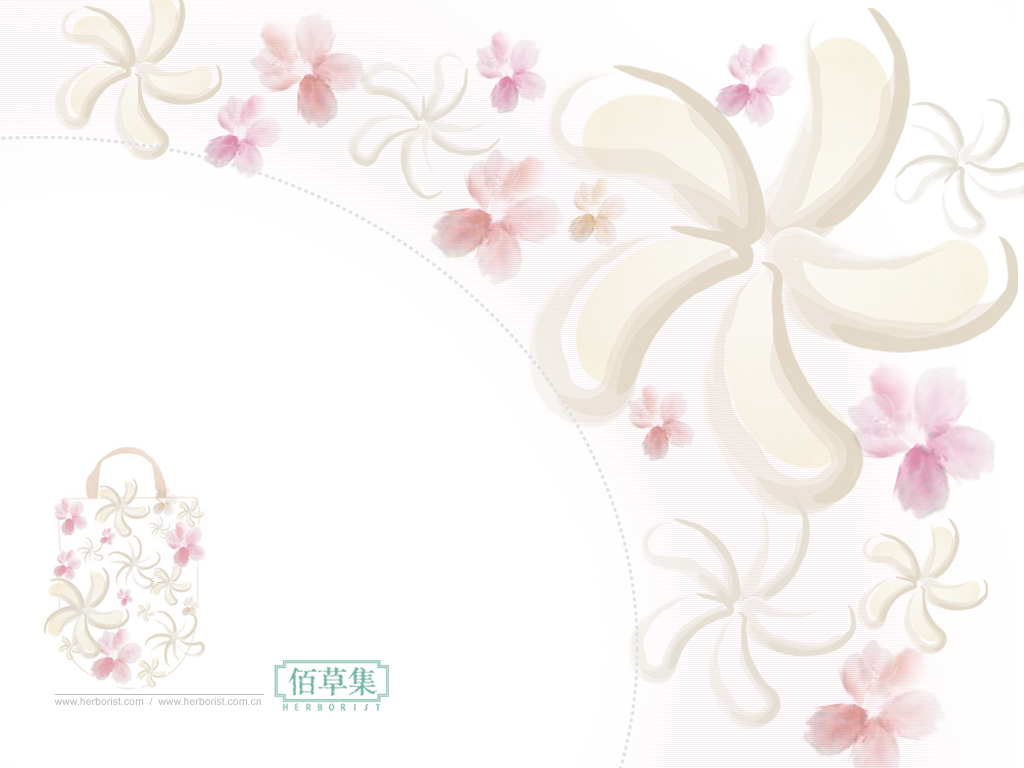 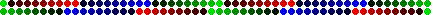 Nhắc lại kiến thức cũ:
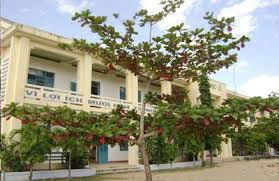 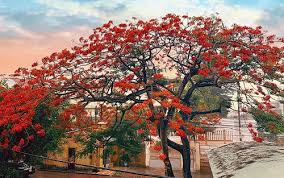 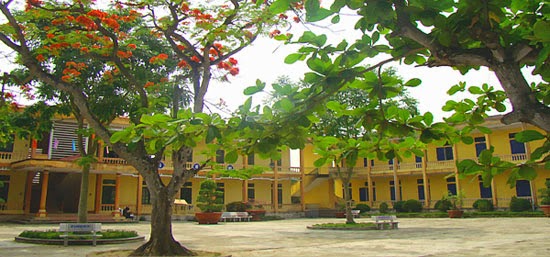 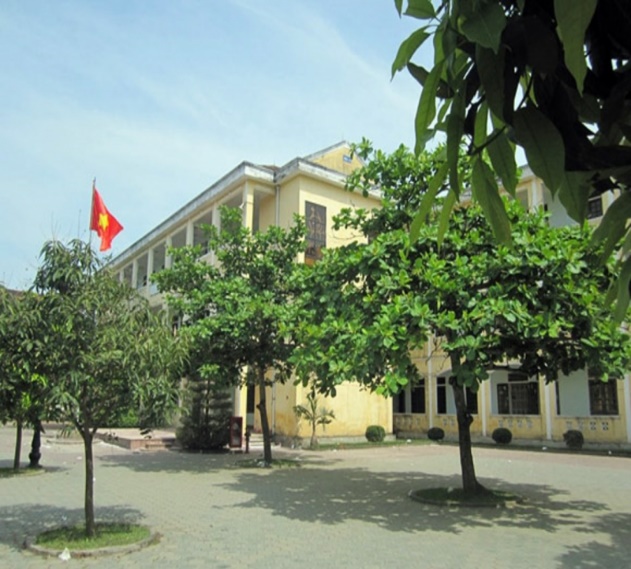 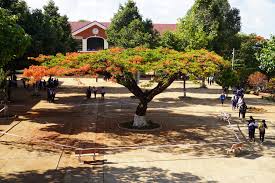 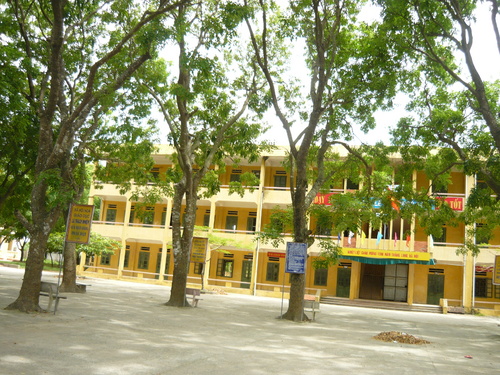 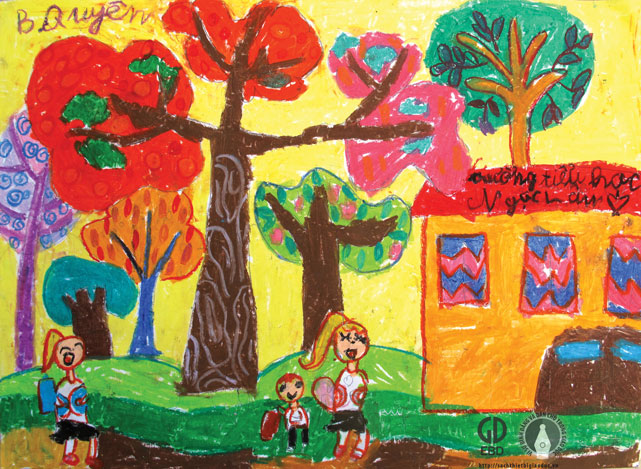 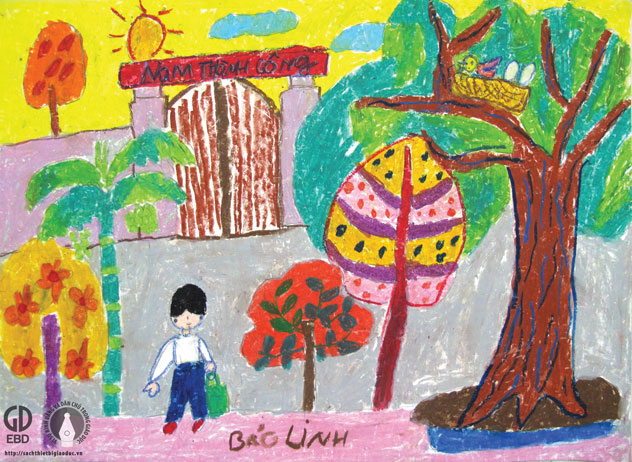 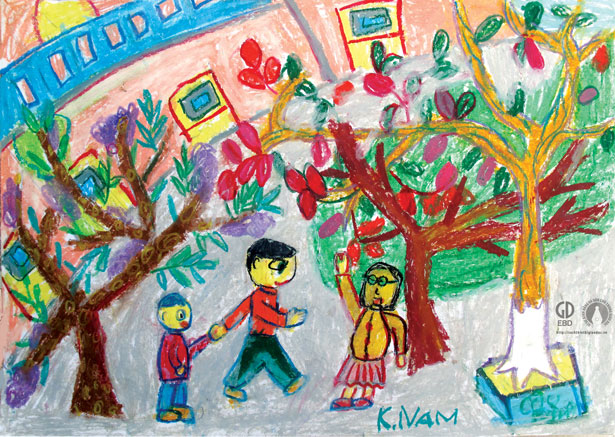 3. Khánh Nam
2. Bảo Linh
1. Bảo Quyên
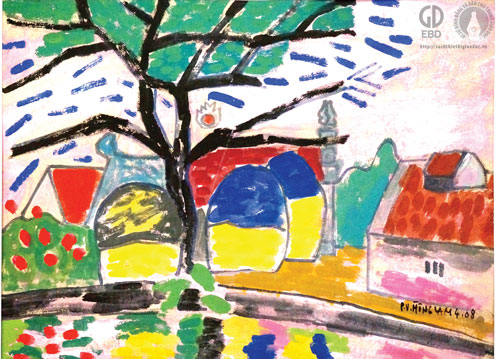 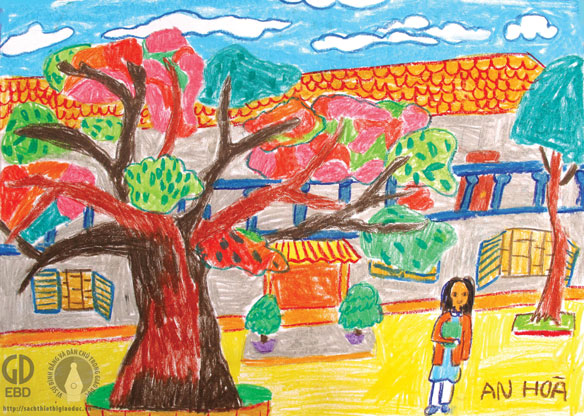 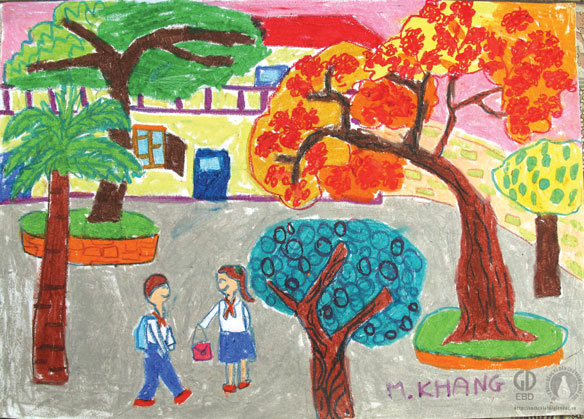 4. Minh Khang
5. An Hòa
6. Phạm Viết Hồng Lam
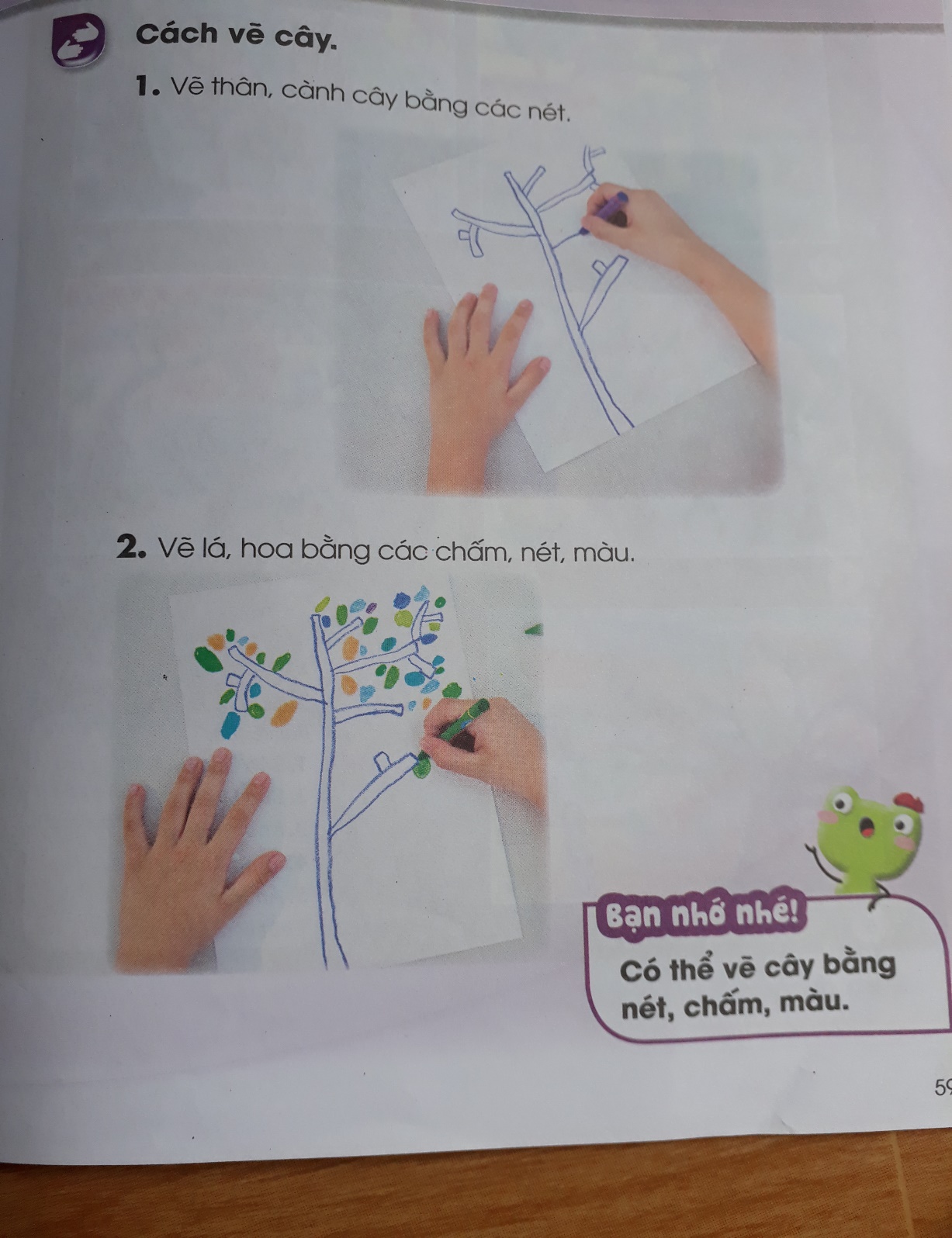 Nhắc lại kiến thức cũ:
Bước 1: Vẽ thân, cành cây bằng các nét.
Bước 2: Vẽ lá, hoa bằng các chấm nét, màu
Bước 3: Vẽ thêm trường học, sân trường, …
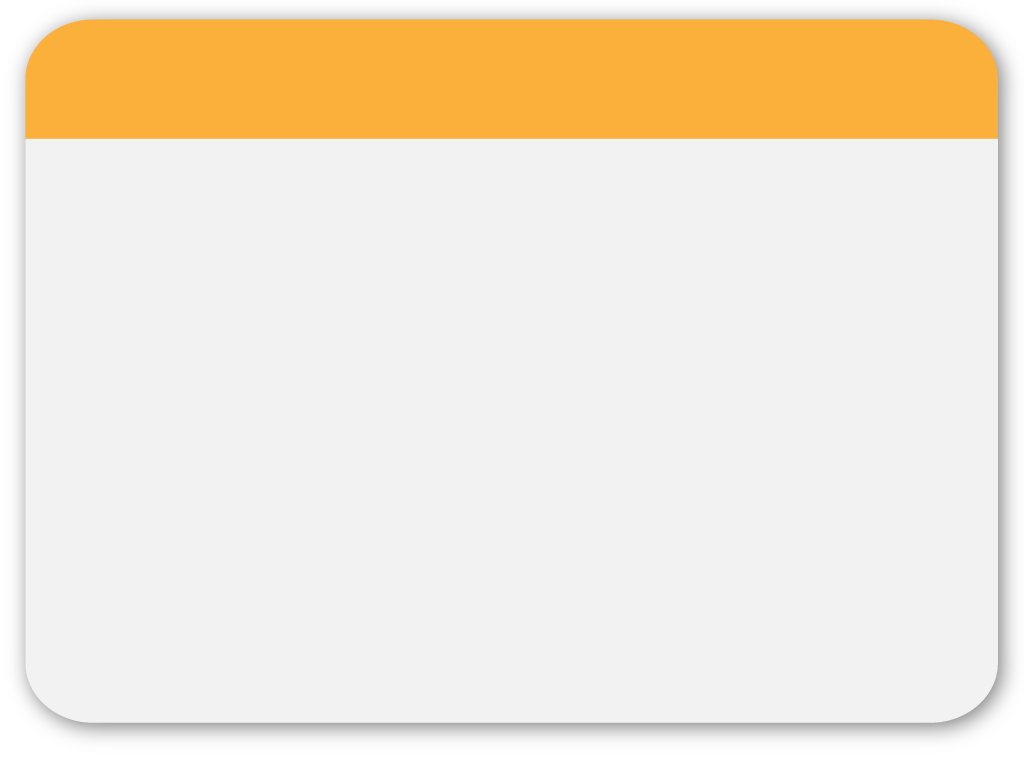 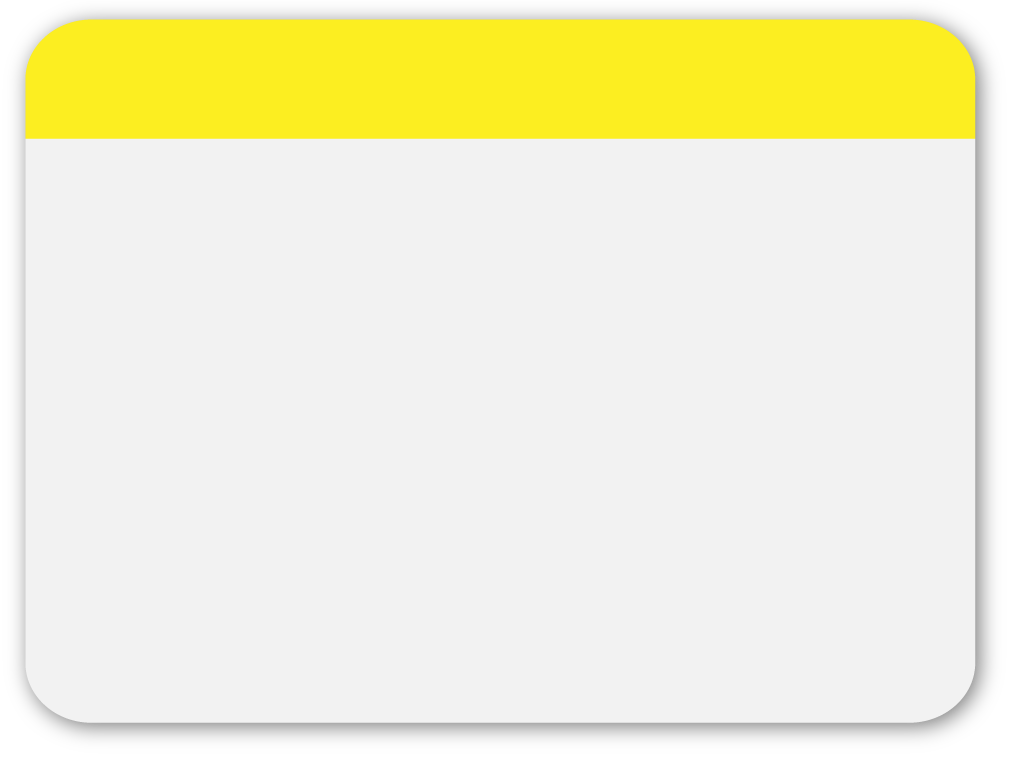 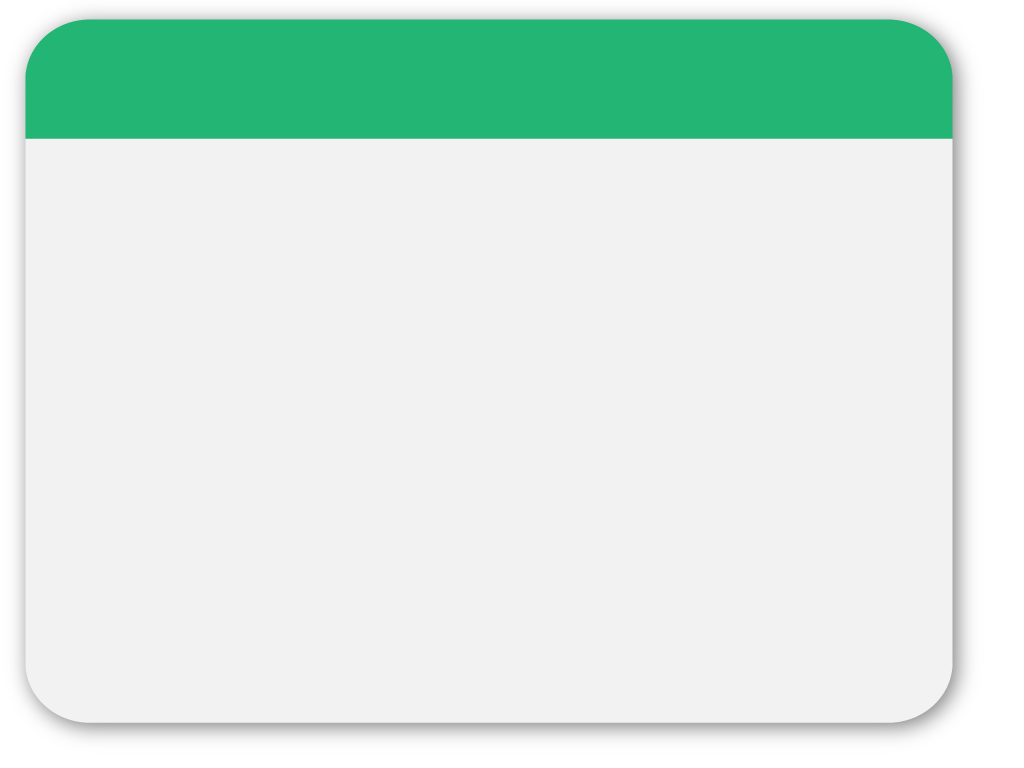 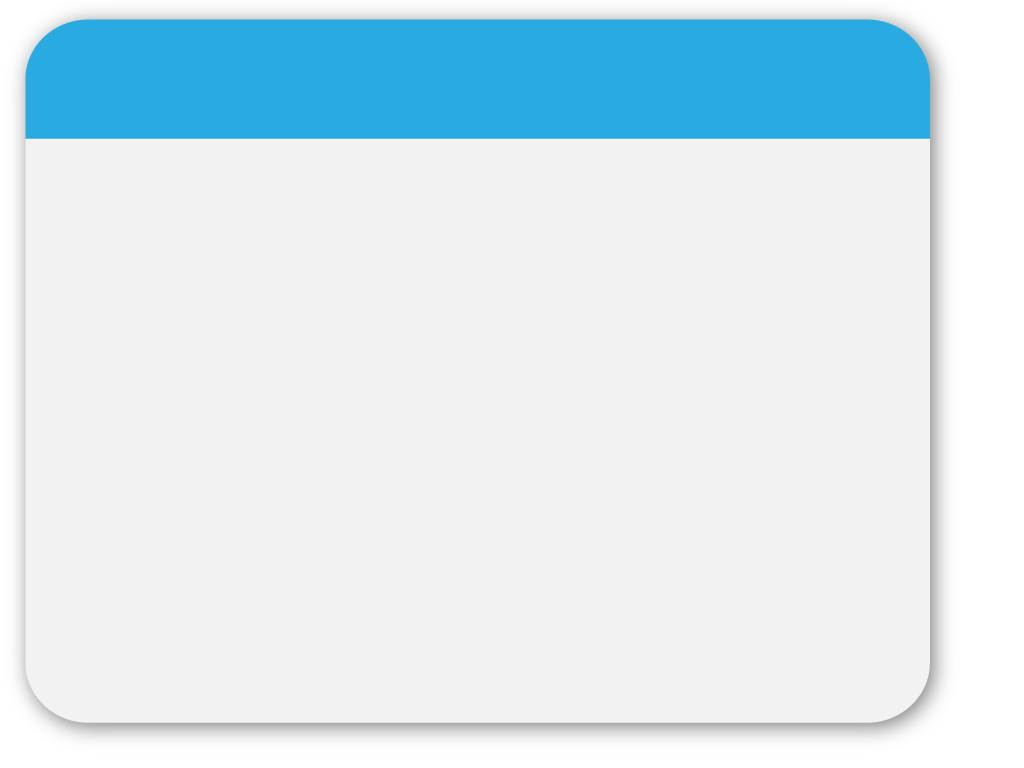 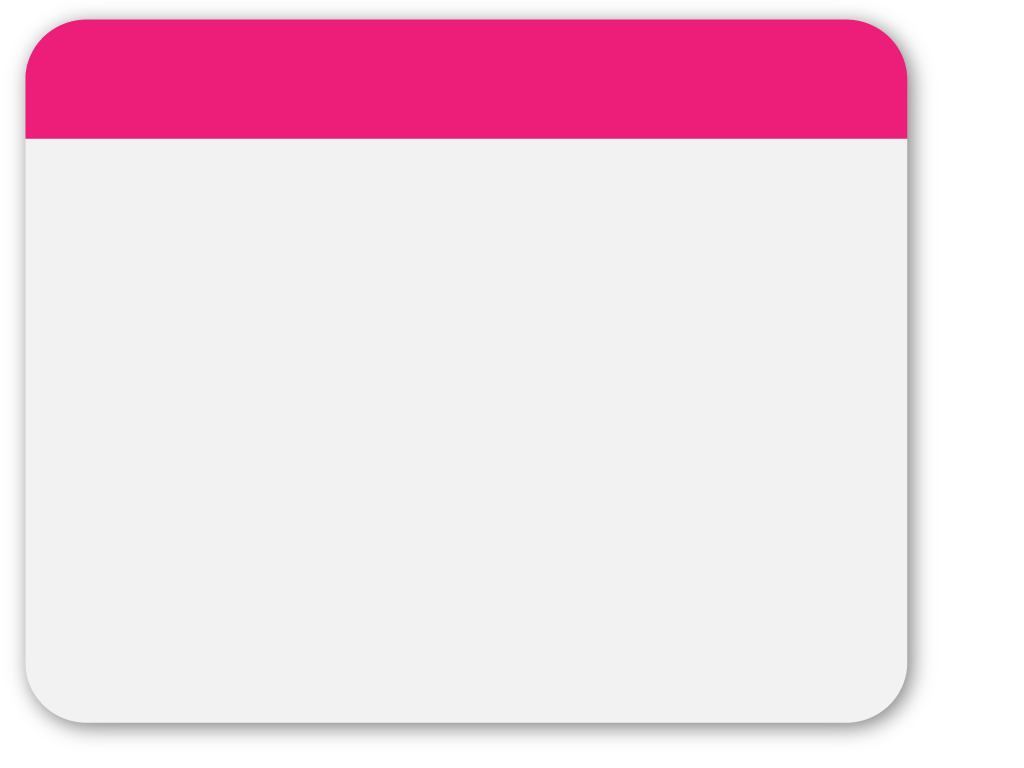 THỰC HÀNH
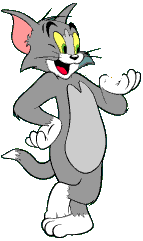 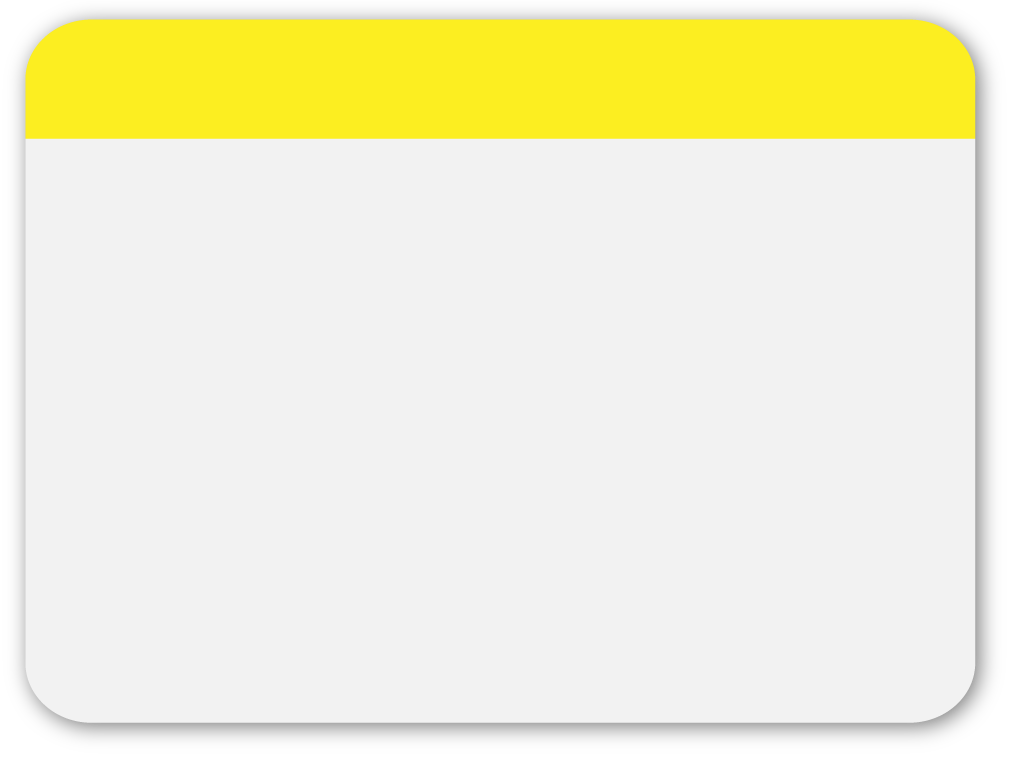 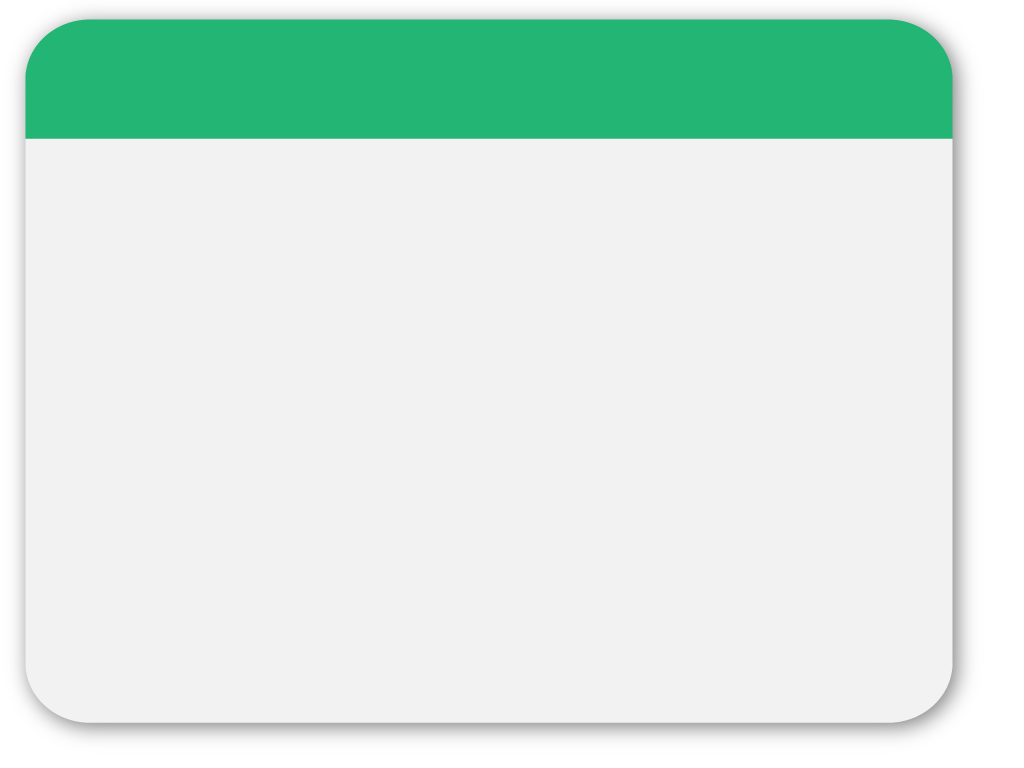 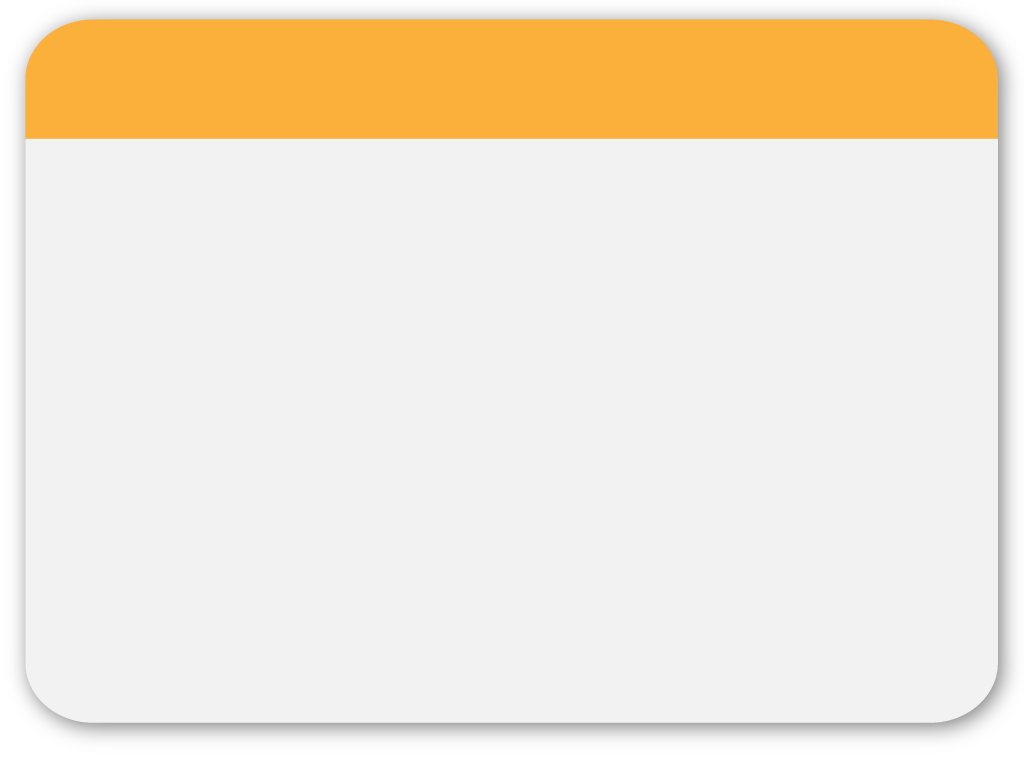 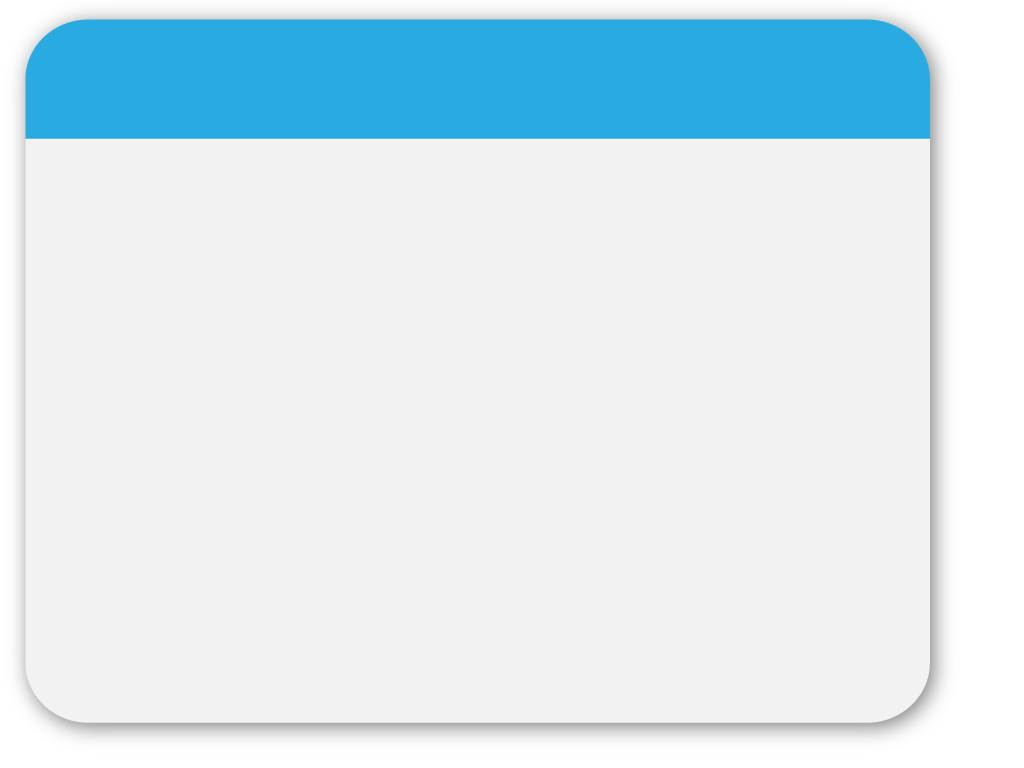 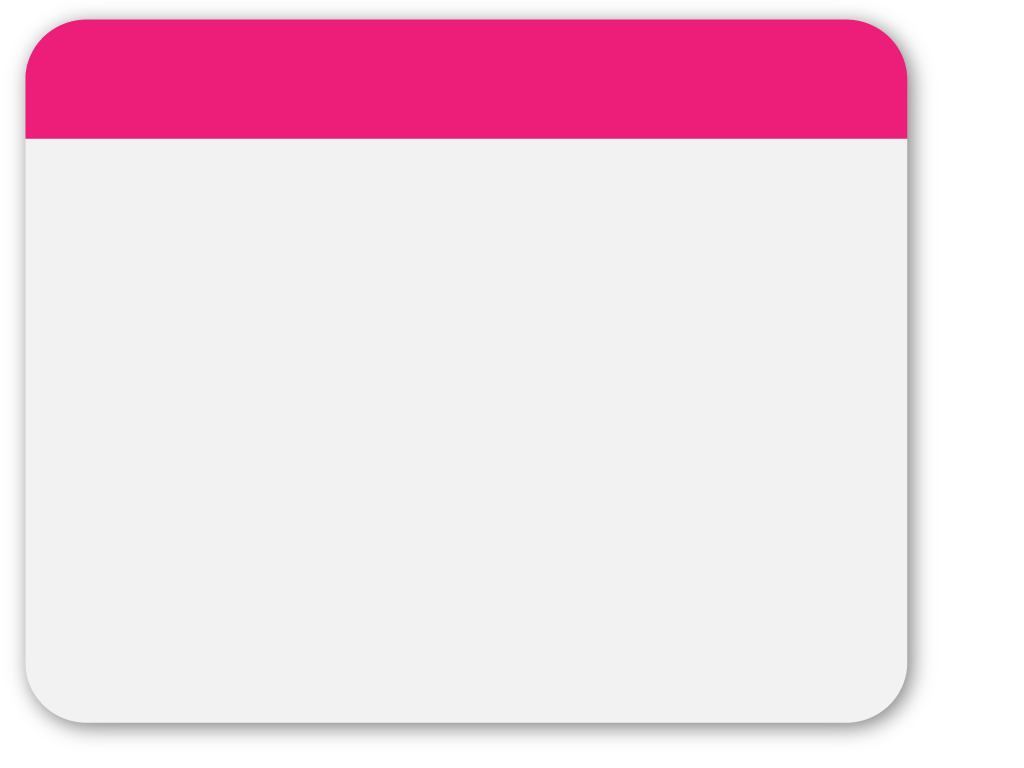 4. Trưng bày sản phẩm và chia sẽ
PHÂN

T
Í
CH

ĐÁNH

G
I
Á
Nêu cảm nhận của em về:
Em vẽ cây gì? Em vẽ màu như thế nào cho vẽ của mình?
 Em thích bài vẽ nào? Vì sao?
TRÌNH BÀY SẢN PHẨM
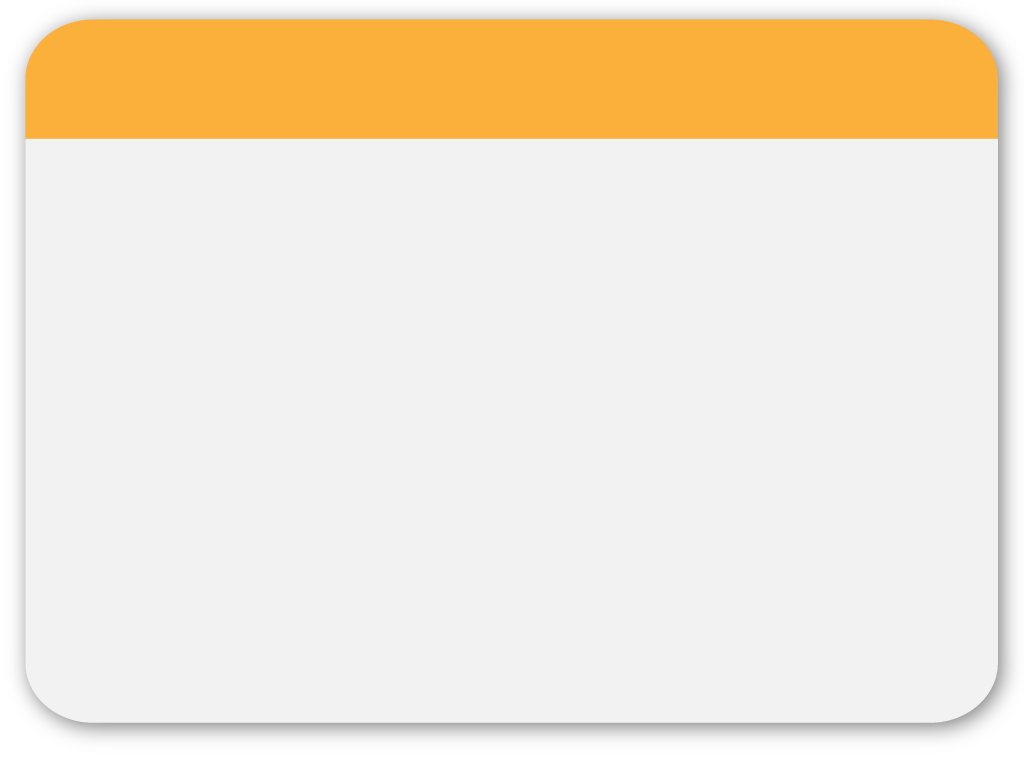 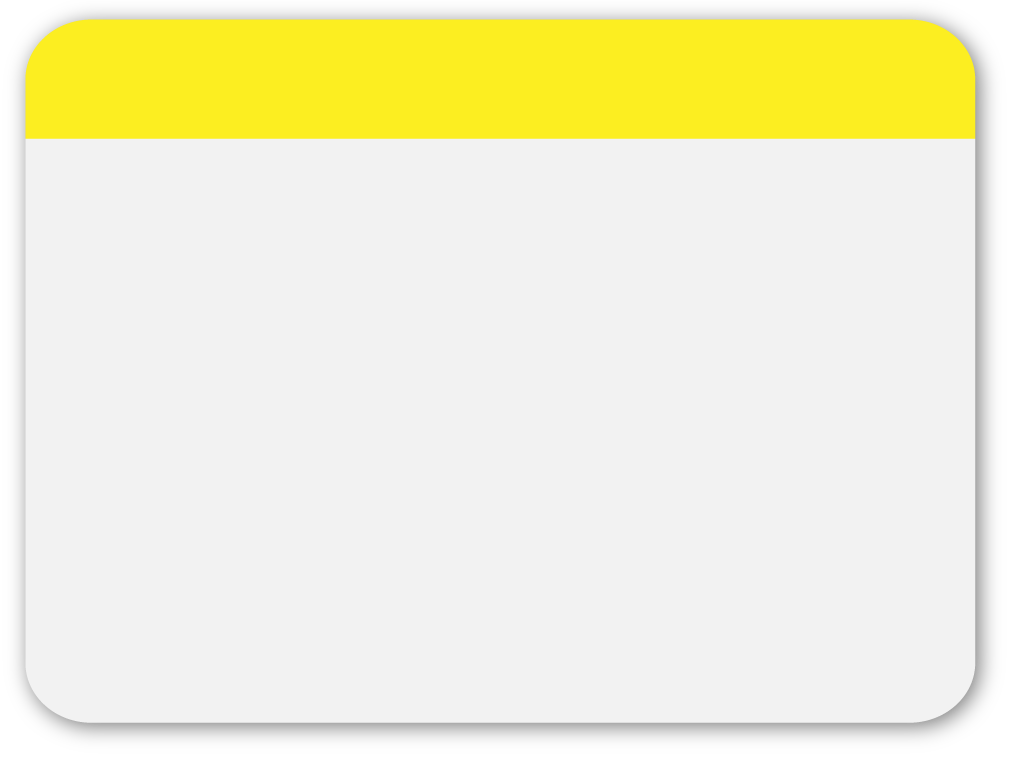 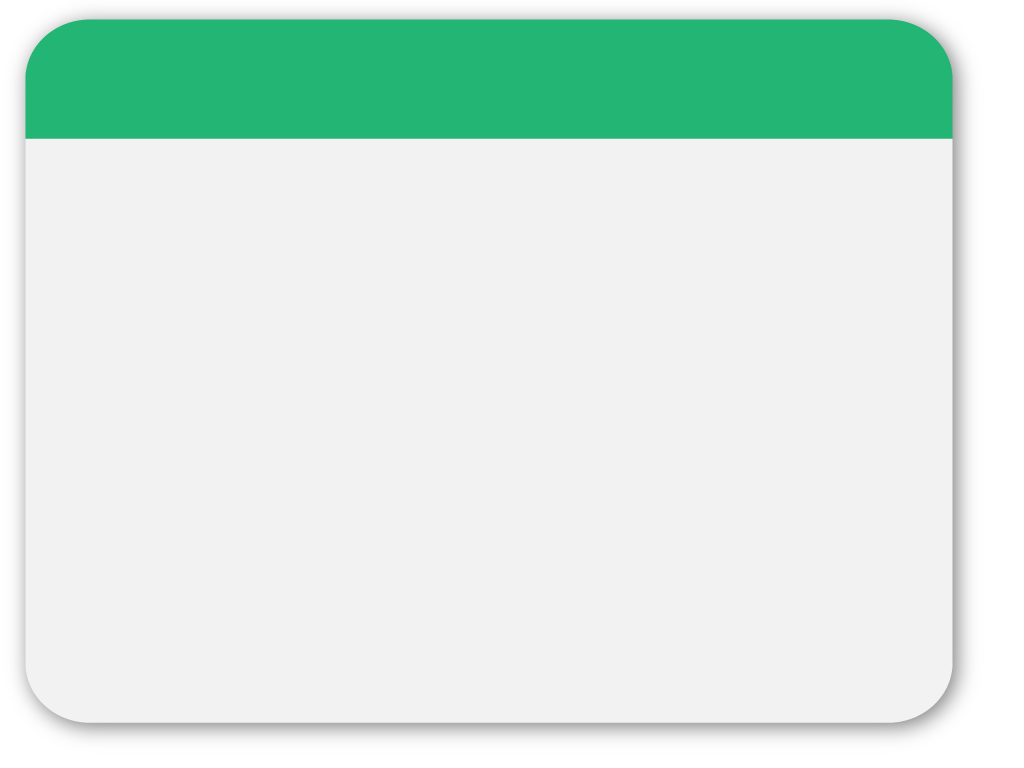 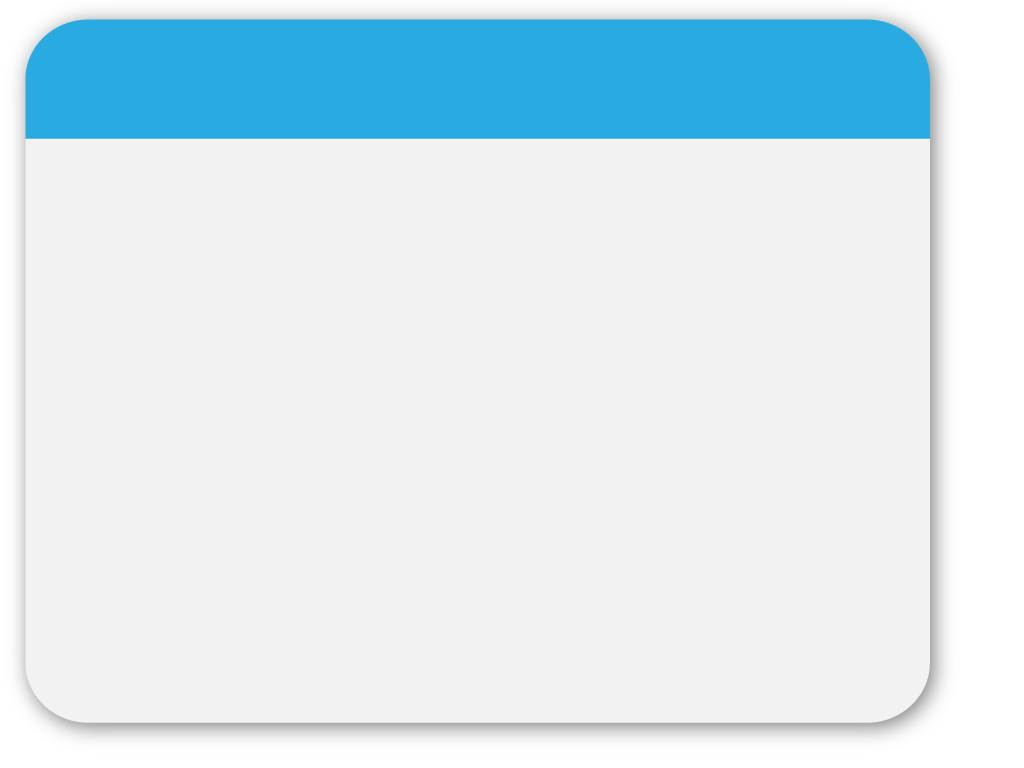 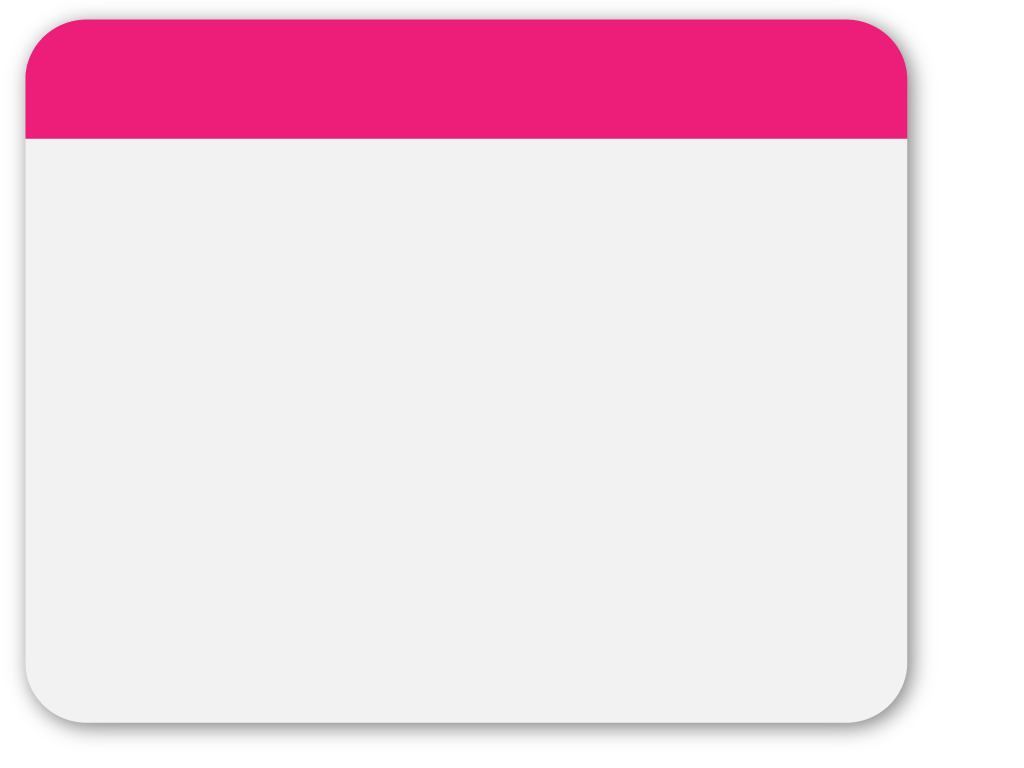 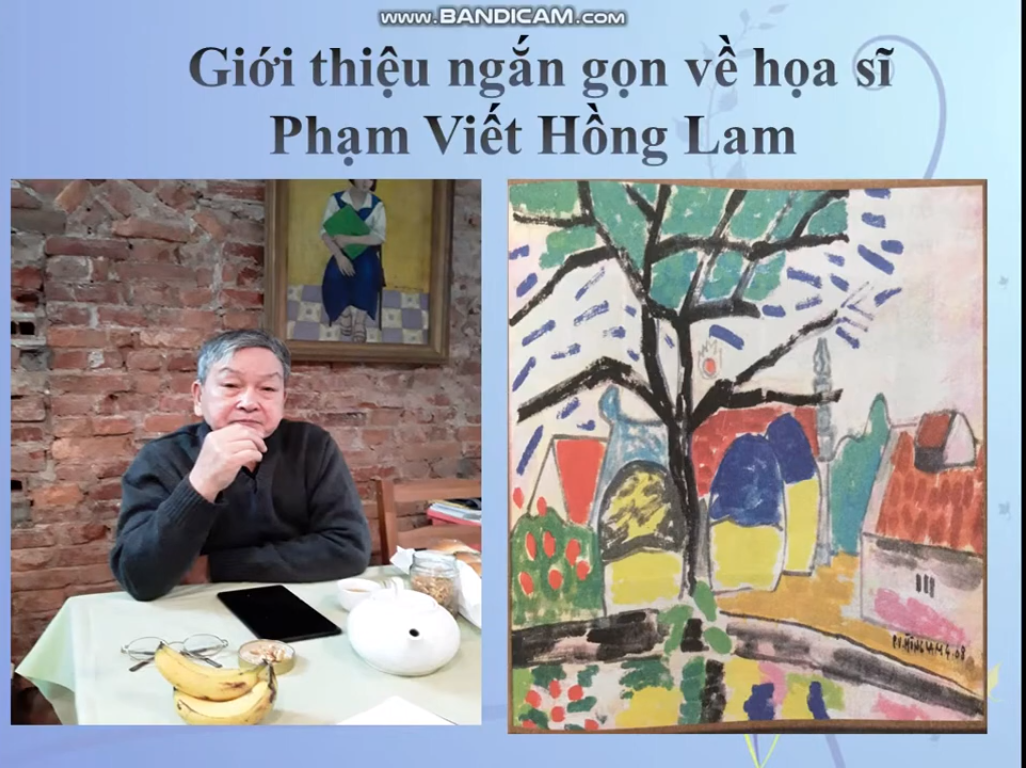 V
Ậ
N

D
Ụ
N
G

P
H
Á
T

T
R
I
Ể
N
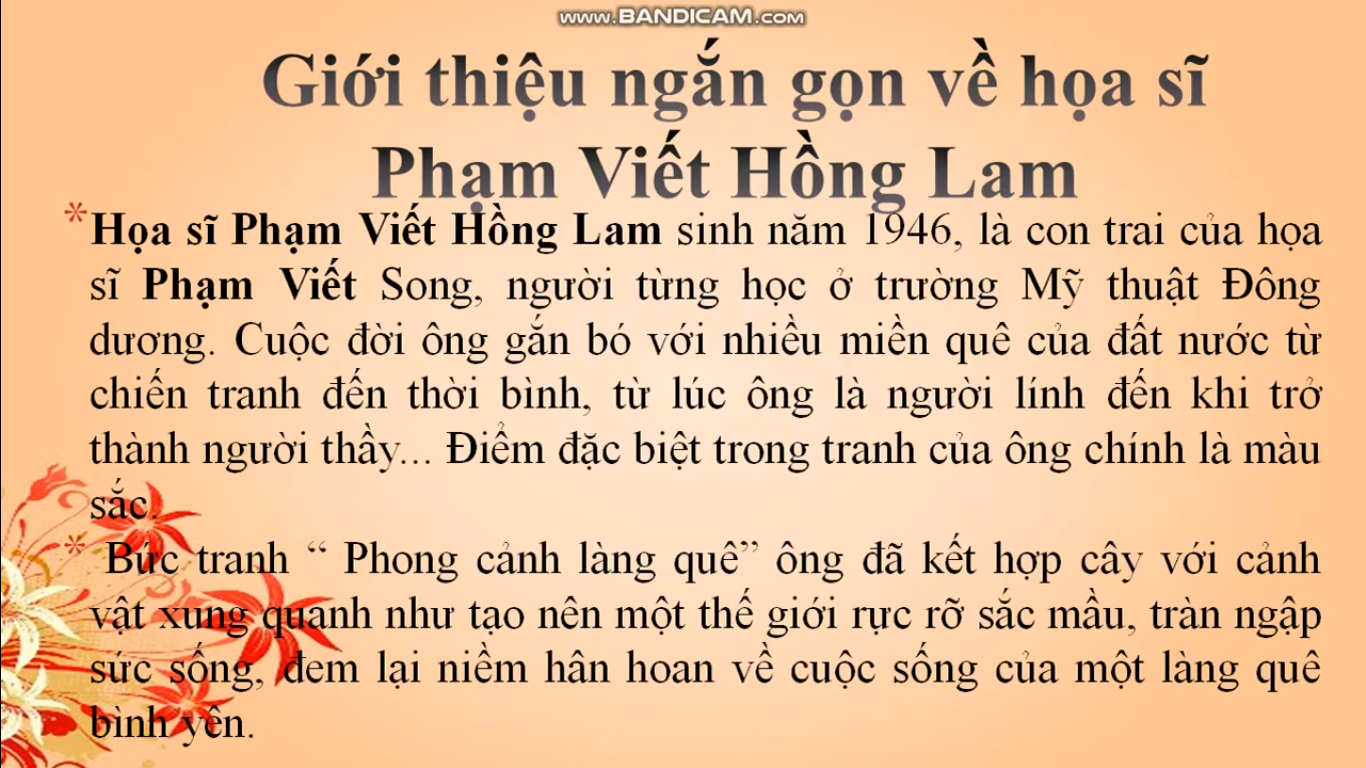 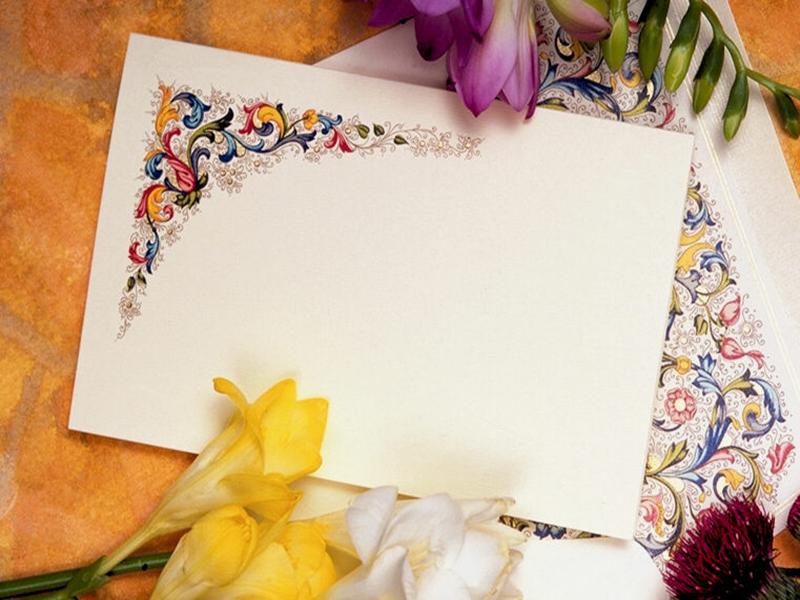 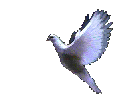 Buổi học đến đây là kết thúc. 
Chúc thầy cô và các em sức khoẻ.
Buổi học đến đây là kết thúc. 
Chúc các con thật nhiều sức khoẻ.
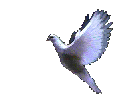